PLAY
TRANG TRẠI VUI VẺ!!!
Con bò sữa
NEXT
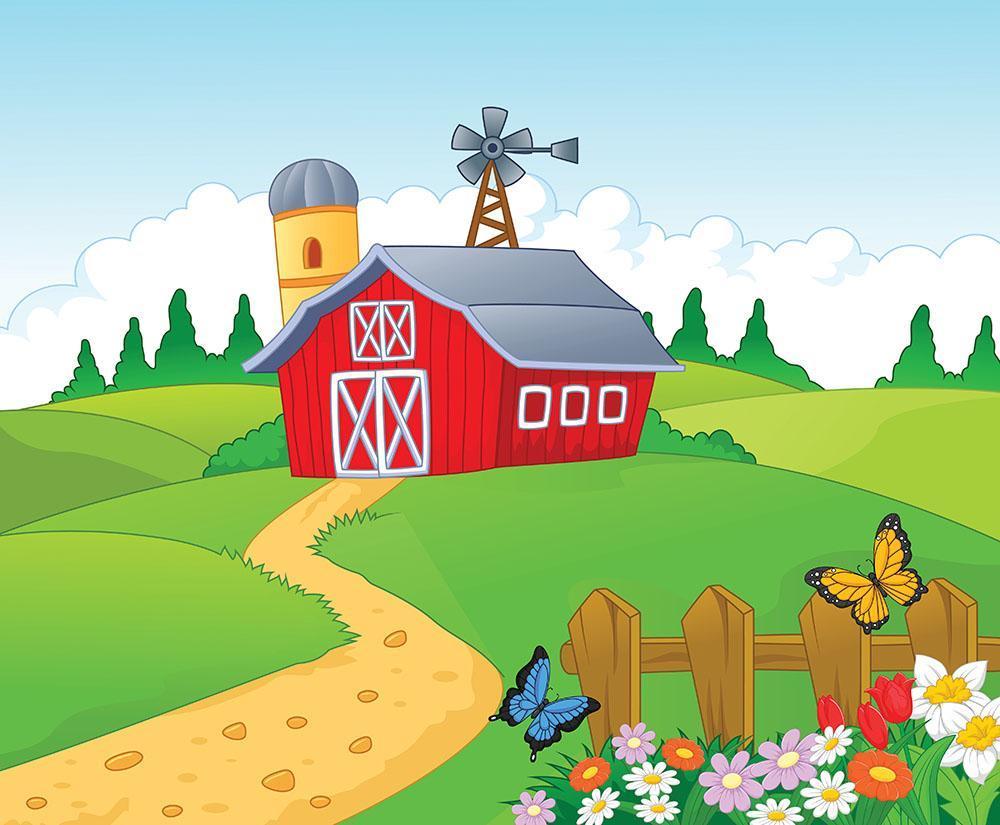 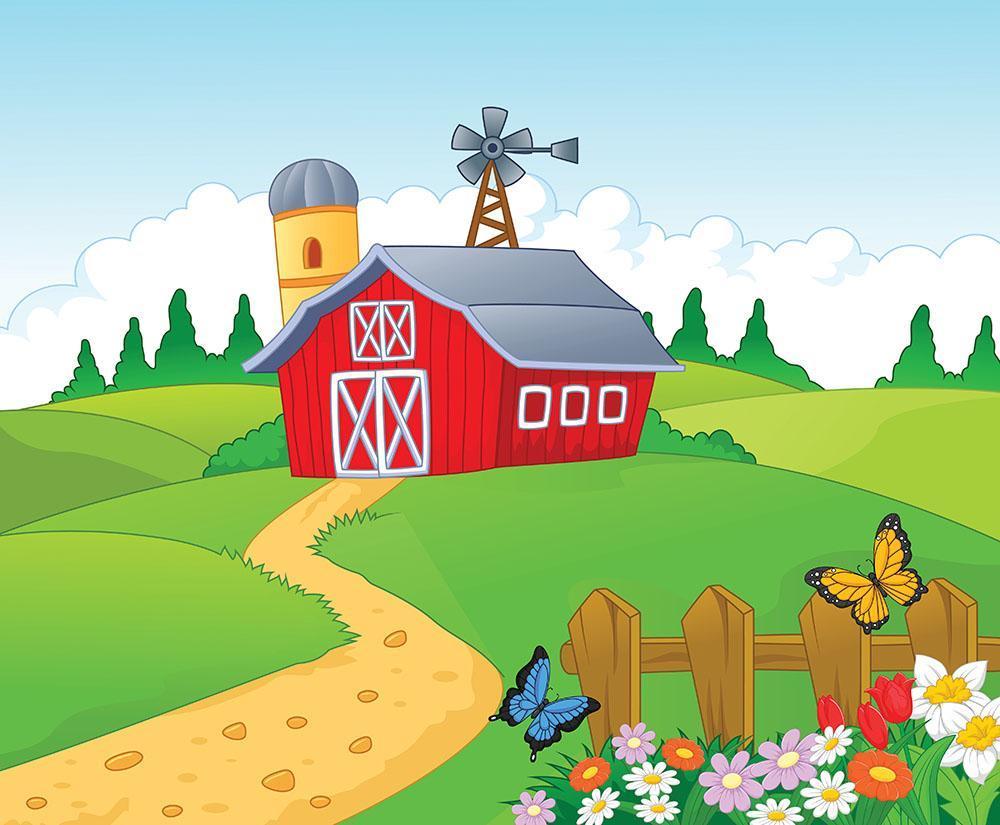 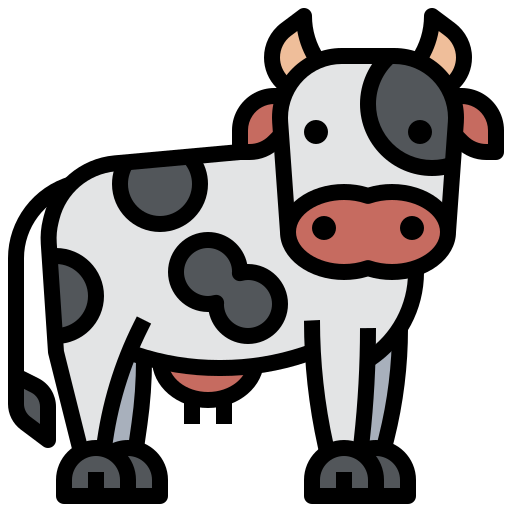 Tuyệt vời!
a goat
a cow
a duck
Con cừu
NEXT
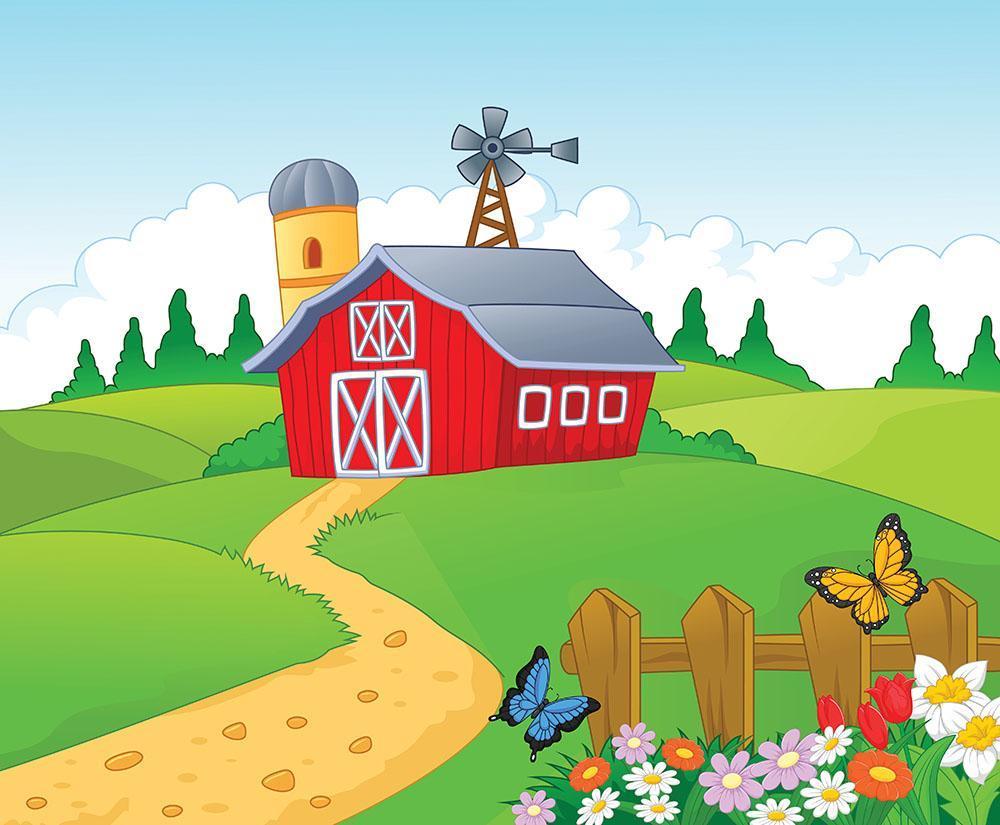 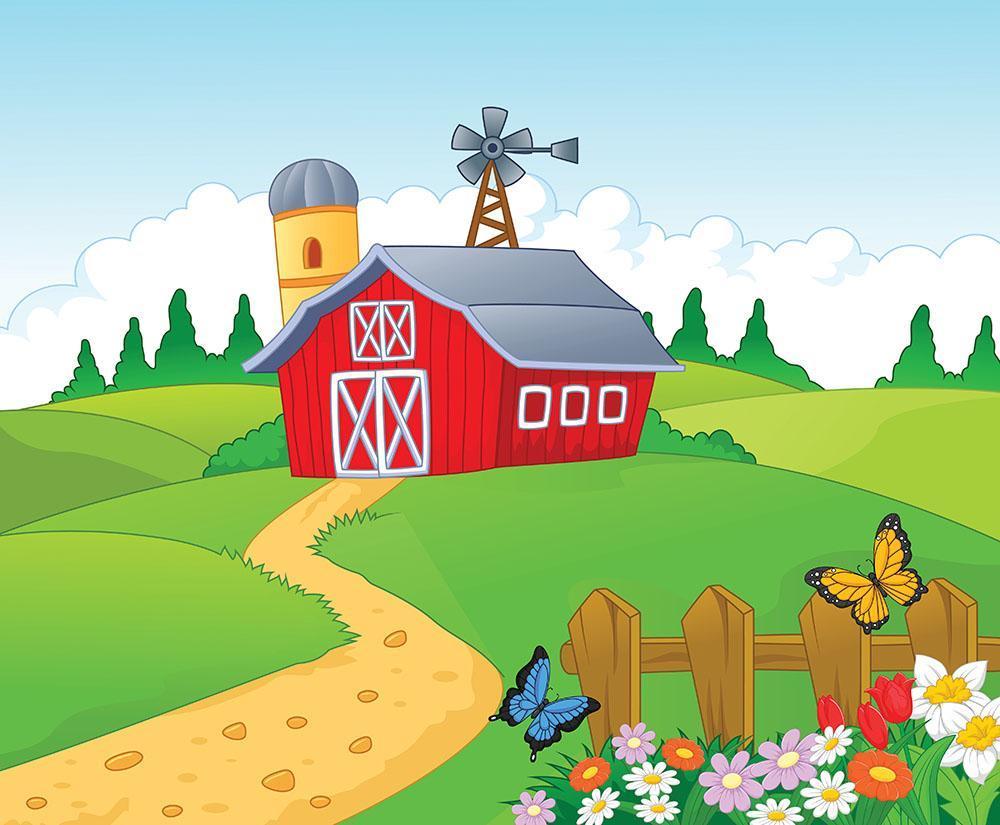 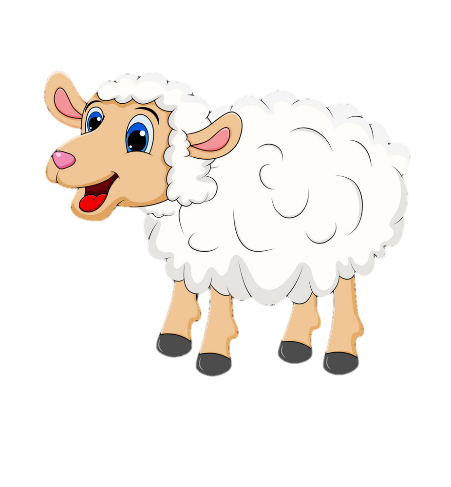 Rất tốt!
a sheep
a goat
a duck
Con ngựa
NEXT
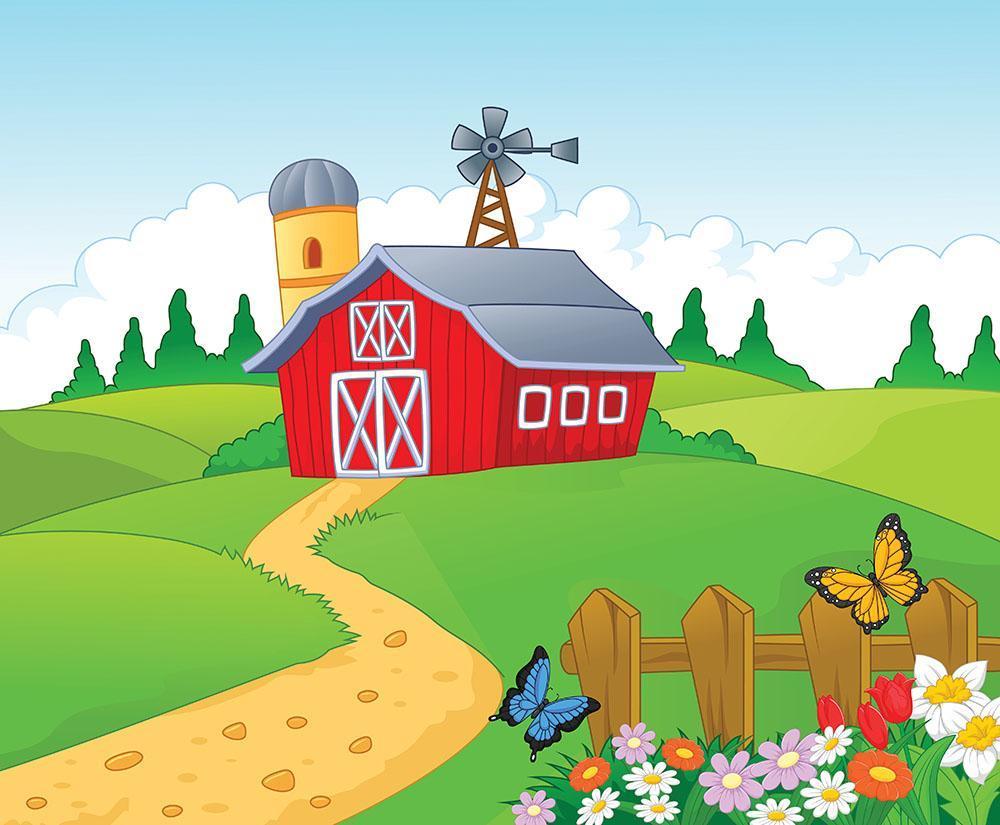 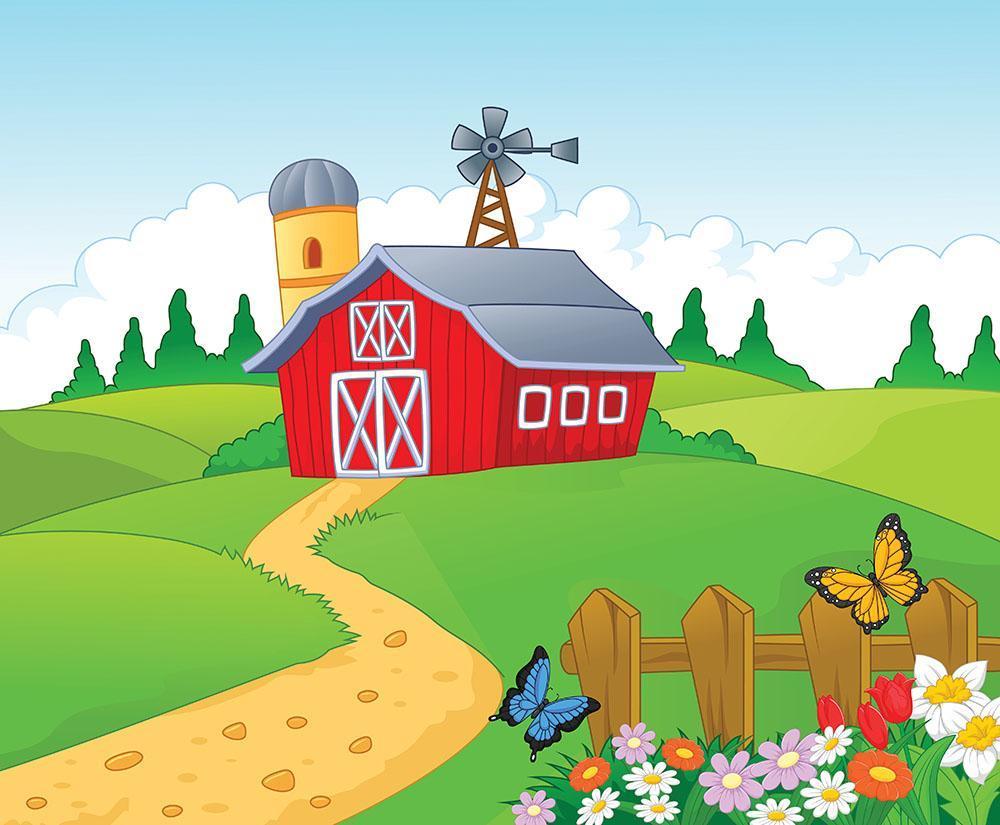 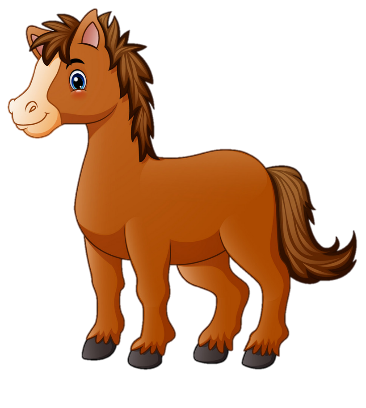 Giỏi quá!
a goat
a horse
a donkey
Con lừa
NEXT
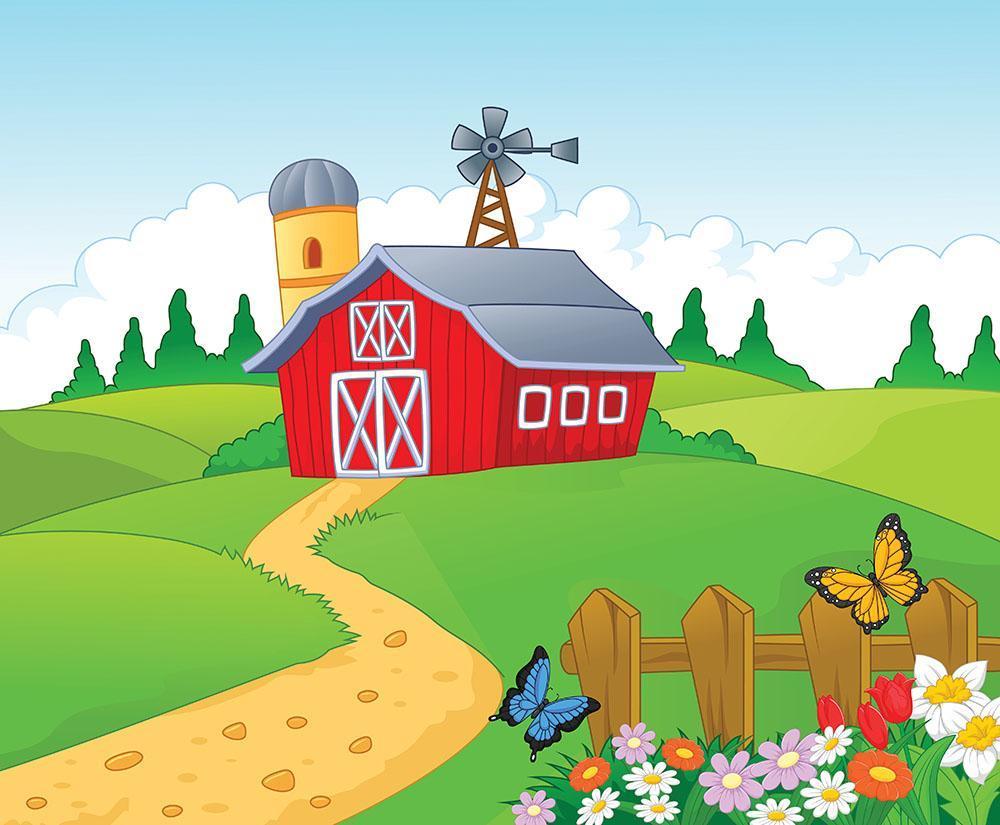 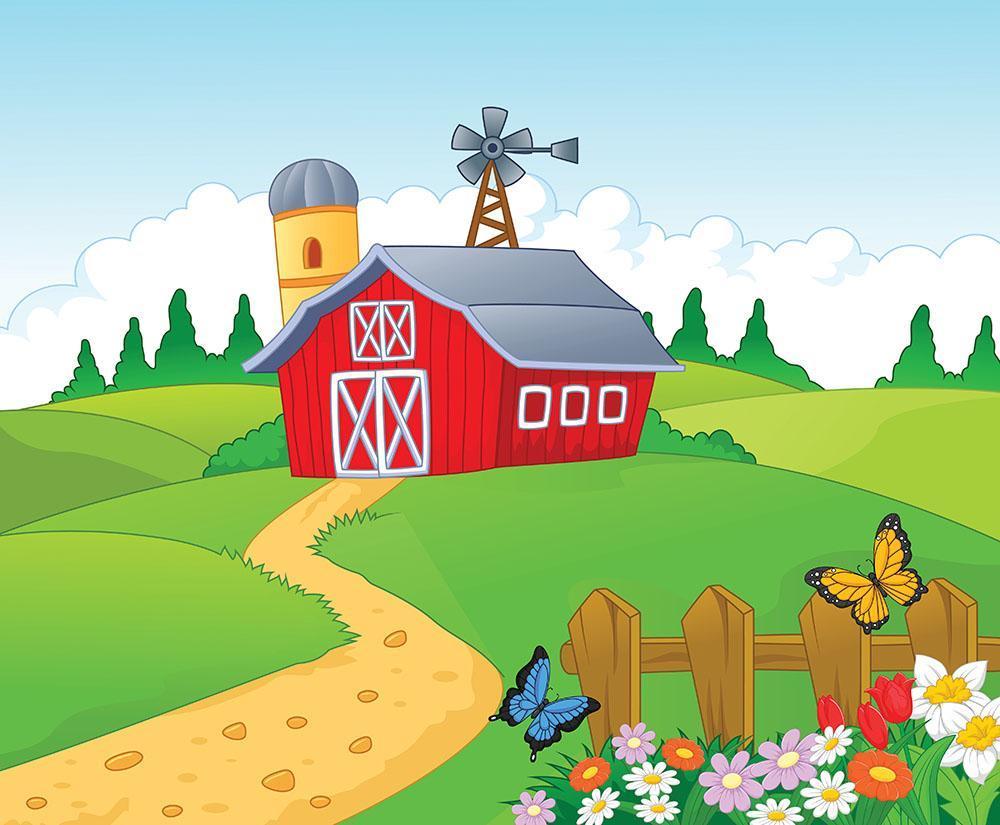 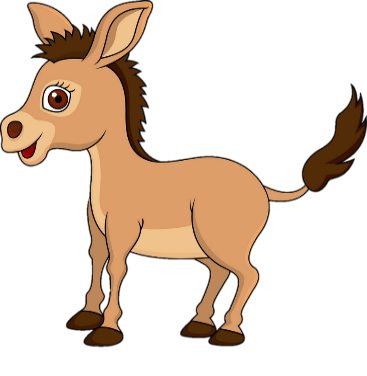 Giỏi quá!
a cat
a rooster
a donkey
Con gà trống
NEXT
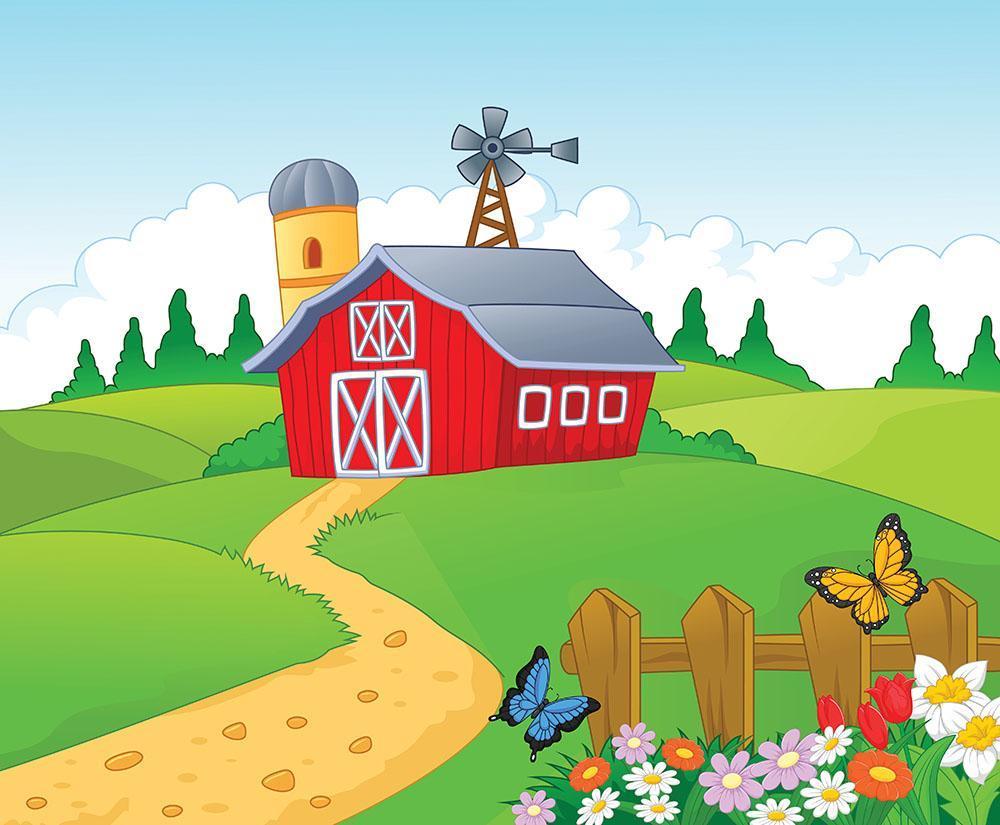 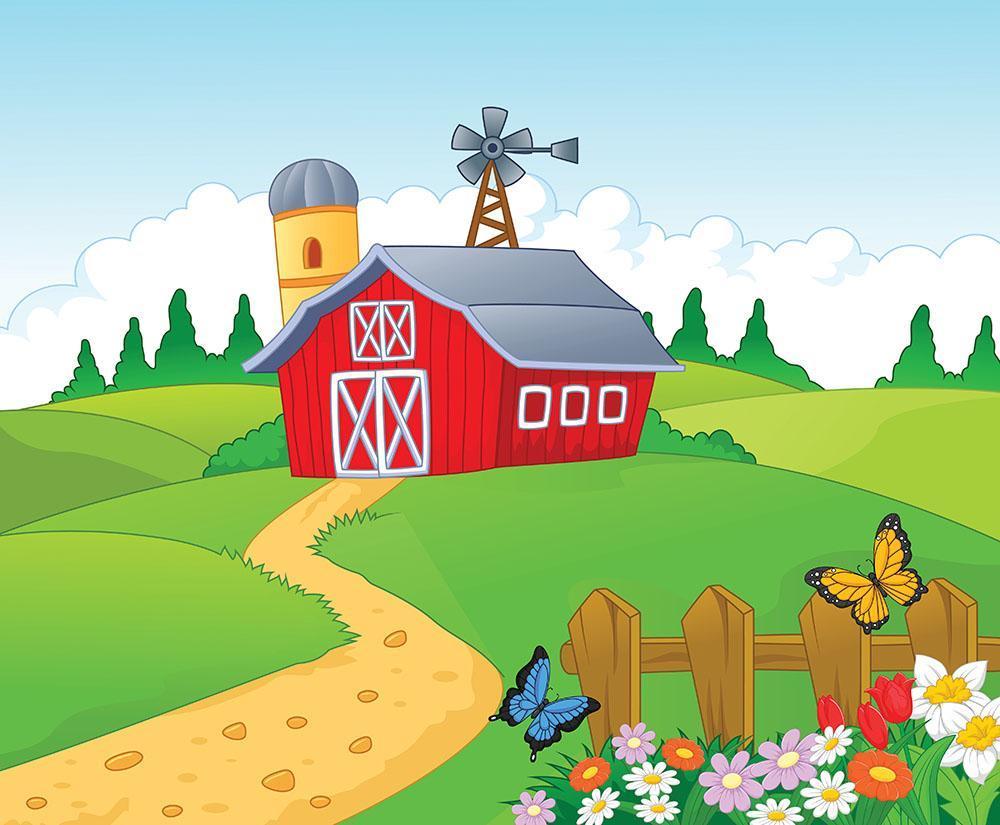 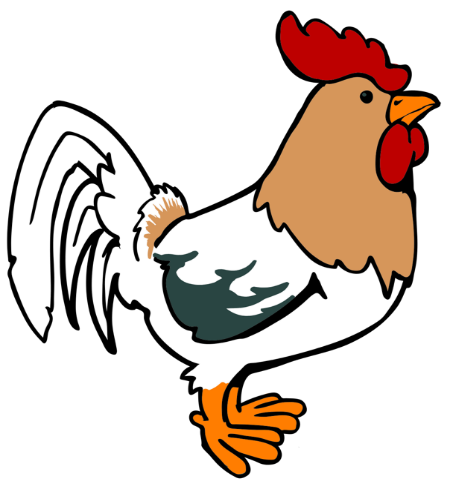 Tuyệt vời!
a rooster
a goat
a dog
Con lợn
NEXT
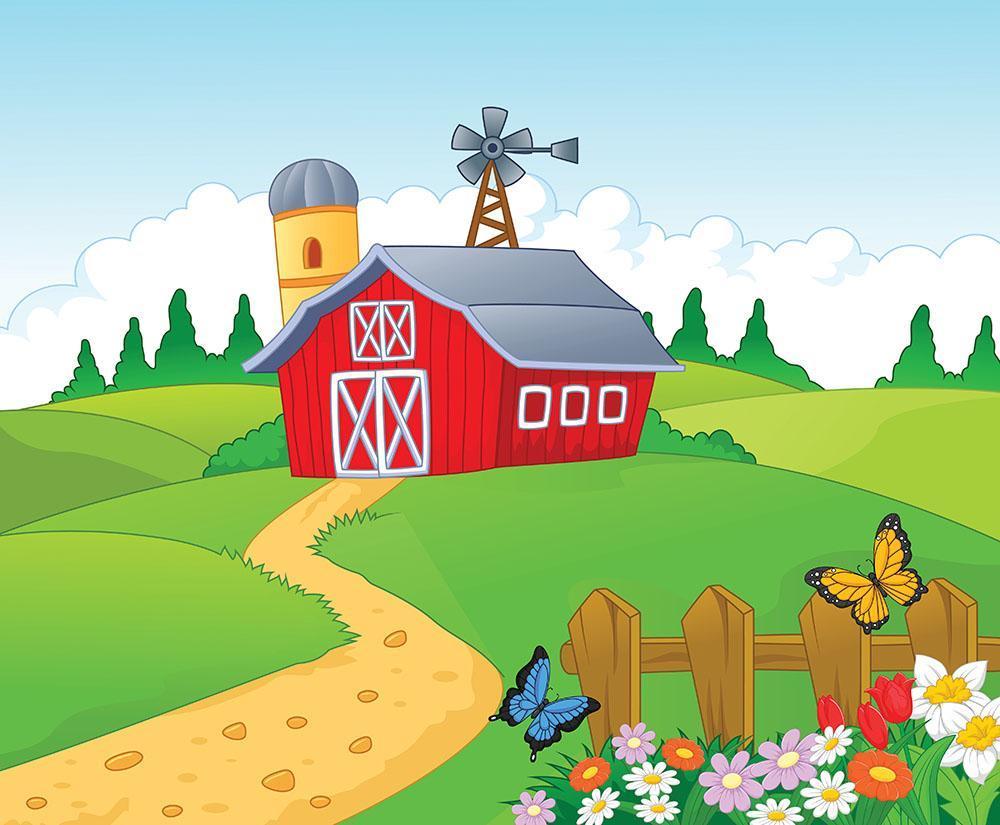 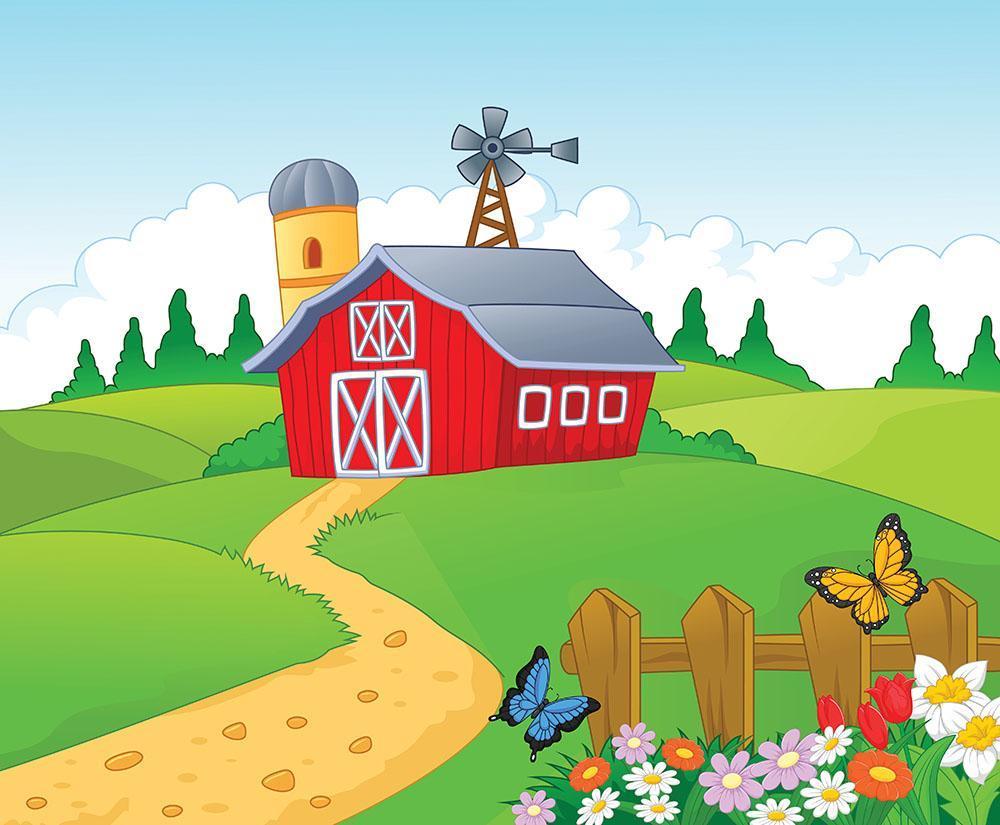 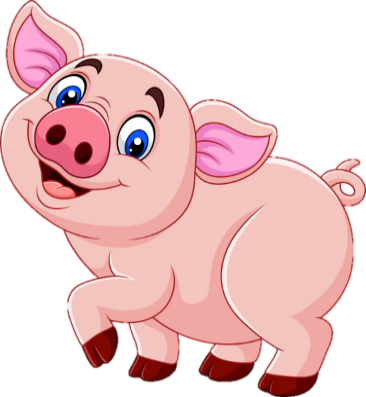 Tốt!
a cat
a pig
a monkey
Con vịt
NEXT
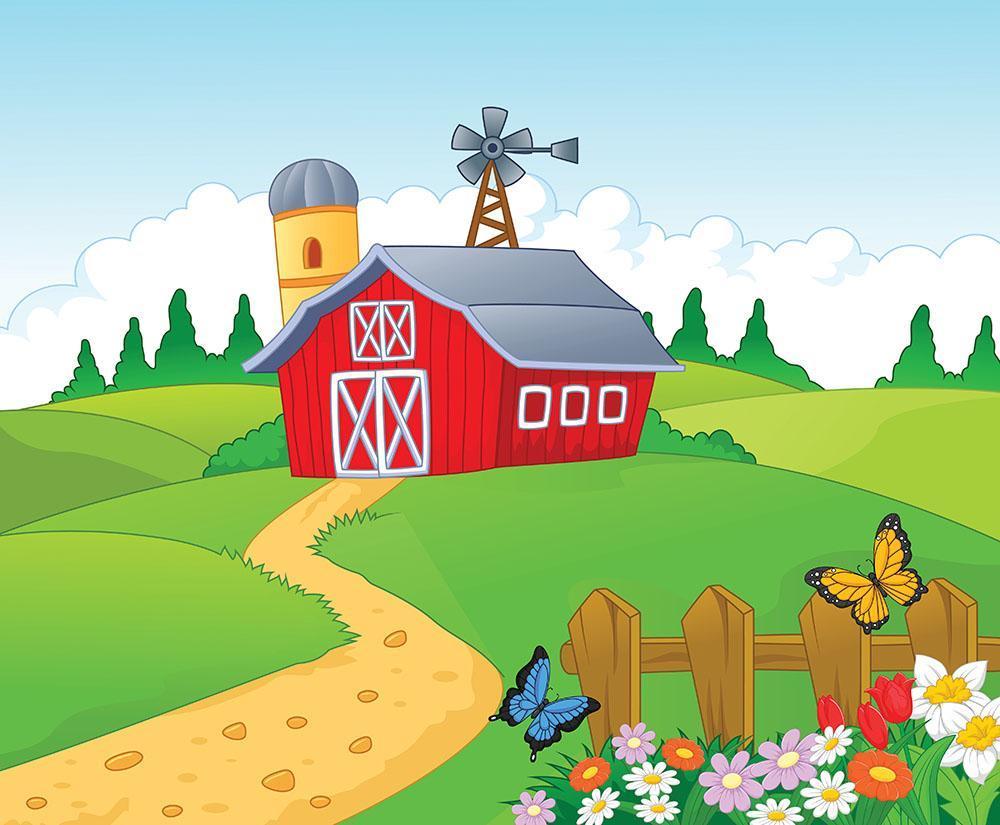 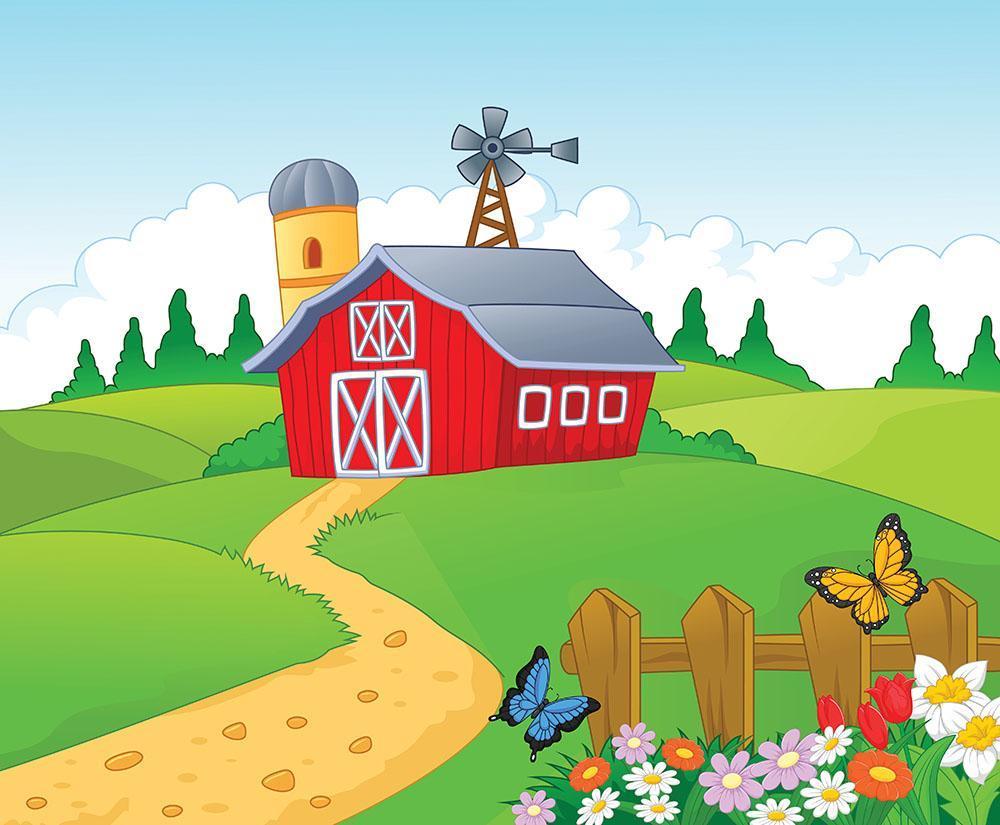 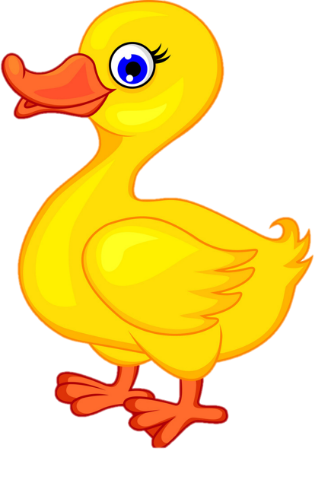 Tuyệt vời!
a duck
a goat
a tiger
Con dê
NEXT
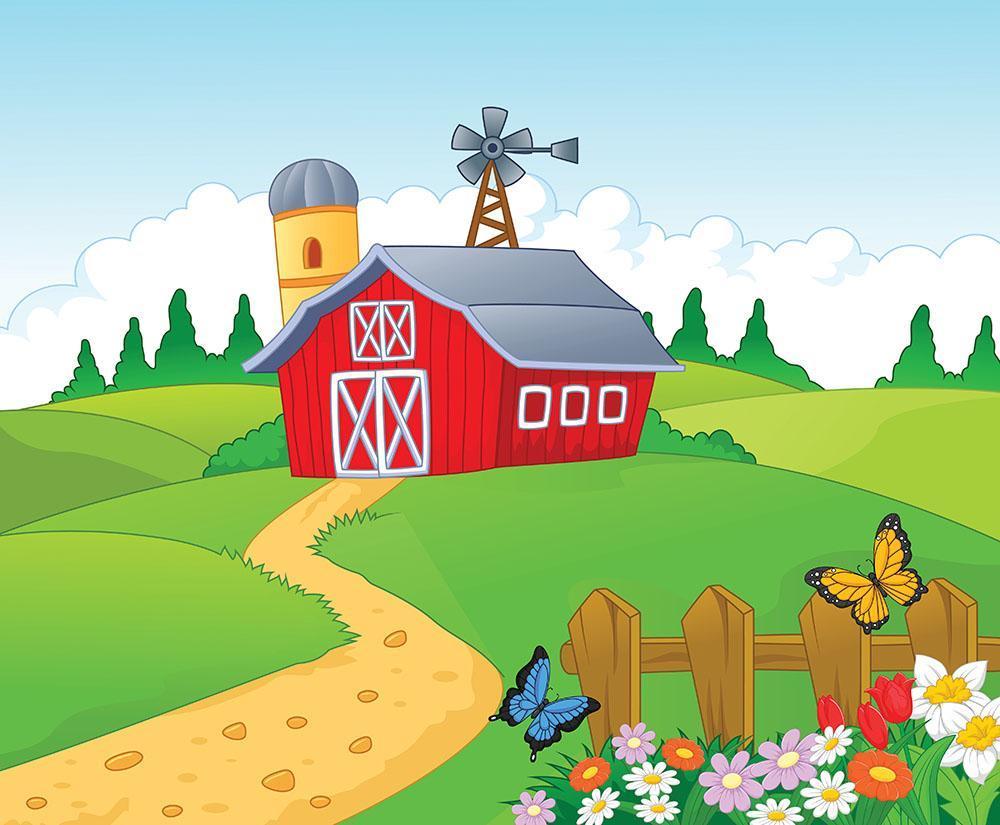 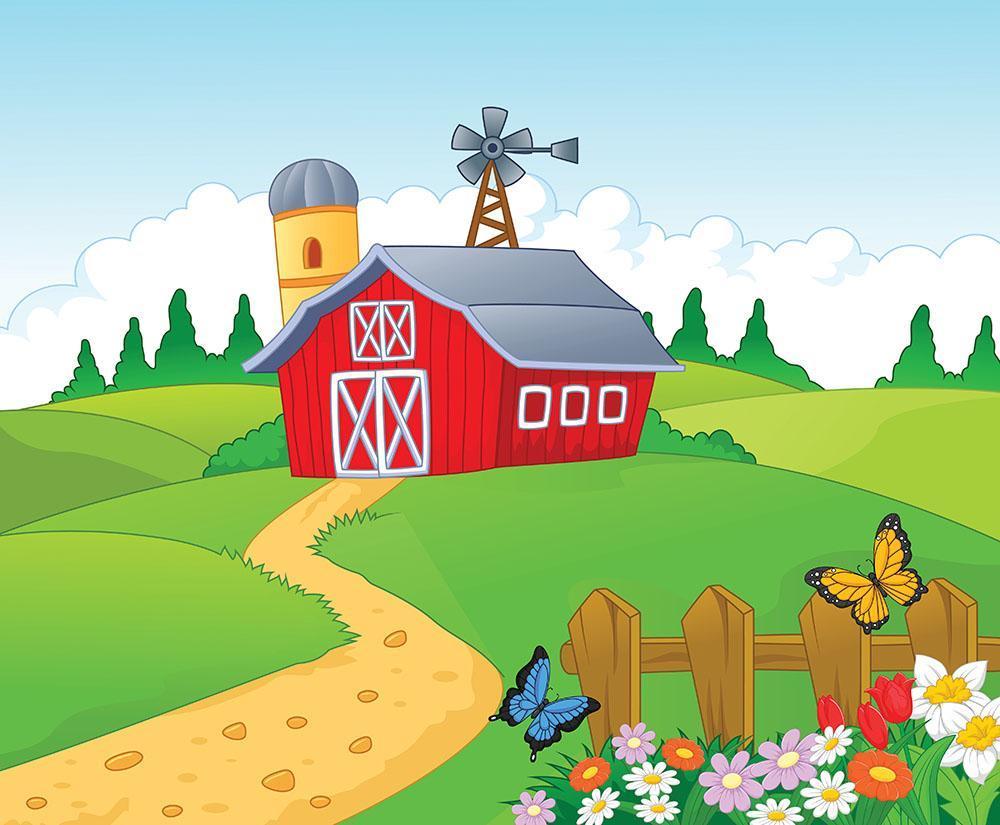 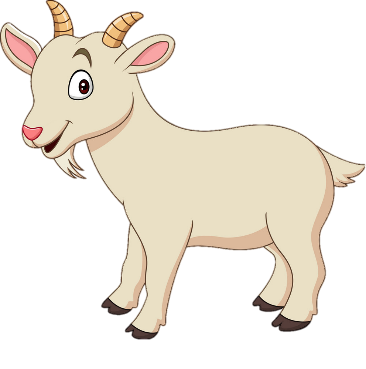 Giỏi quá!
a cat
a mouse
a goat
Con chó
END
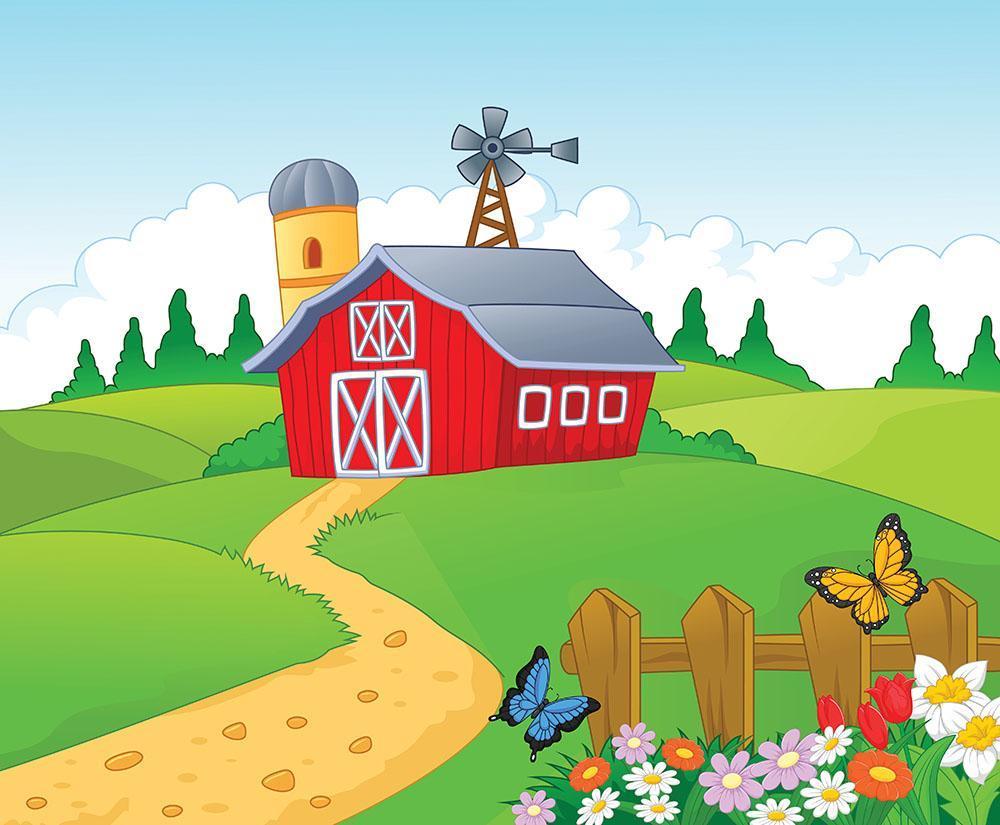 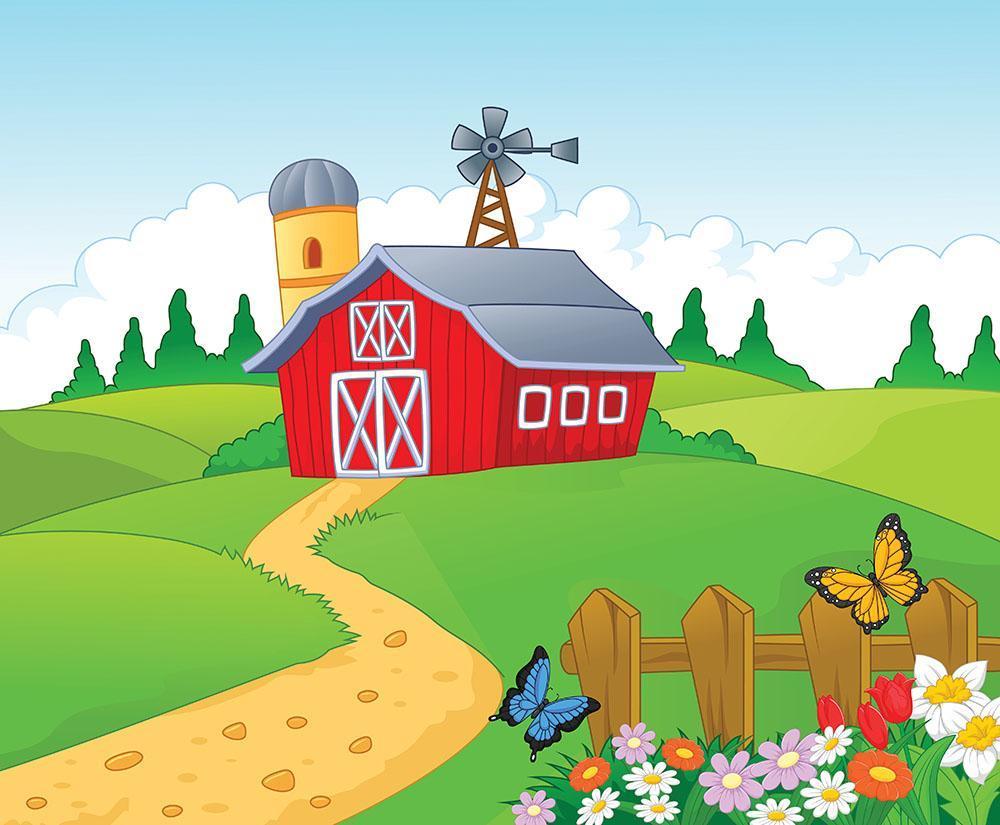 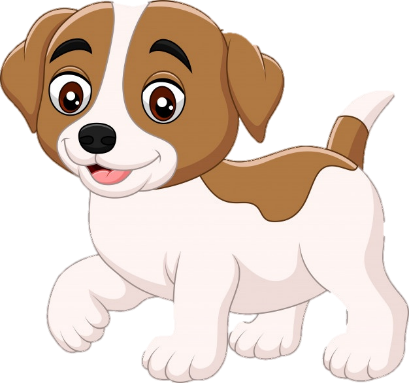 Tuyệt vời!
a goat
a dog
a duck